Monday 2nd November 2020
Animal Classifications
LO: To discuss how animals are grouped together into classes.
There are six different ways 
we can class animals...
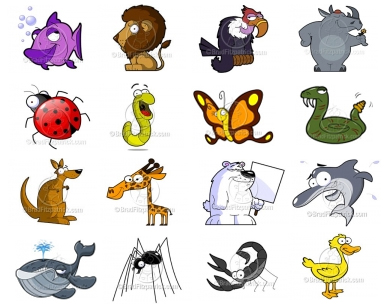 1) Mammals
How can we tell if an animal is a mammal?
They give birth to live young...
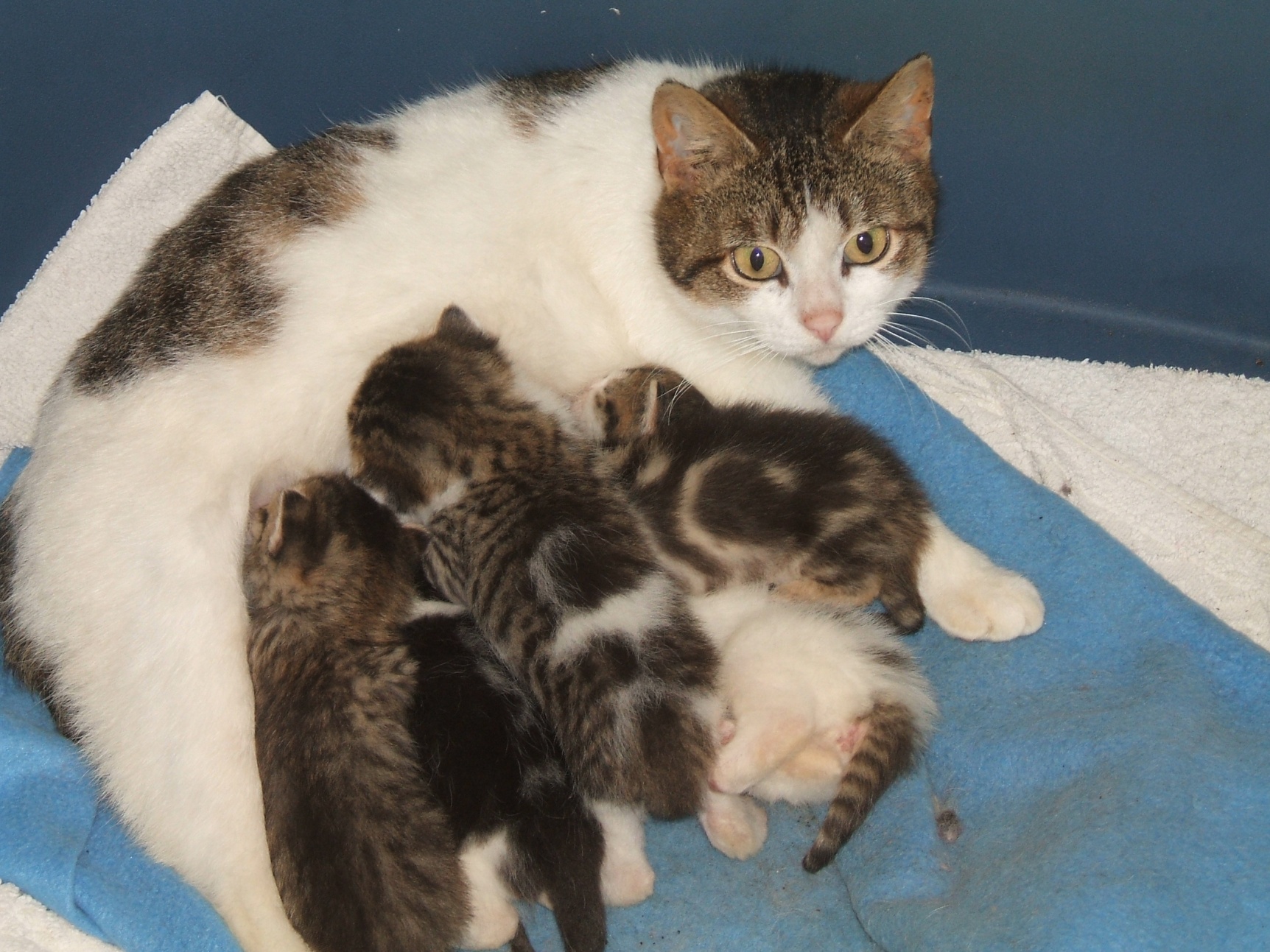 They have hair or fur...
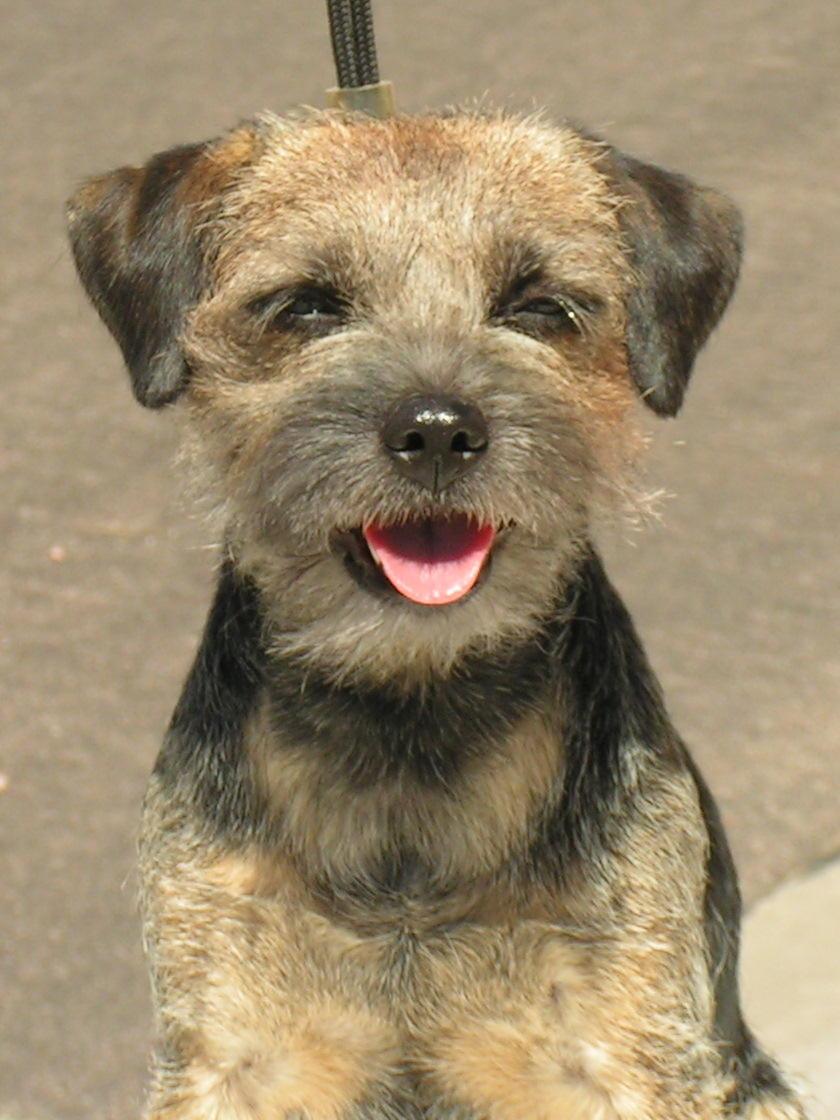 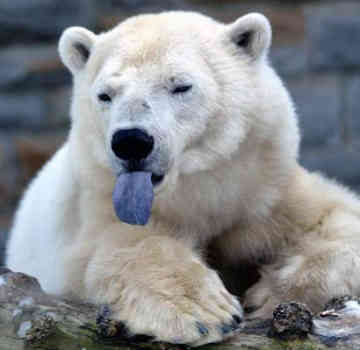 Mammal mothers feed their children with their own milk...
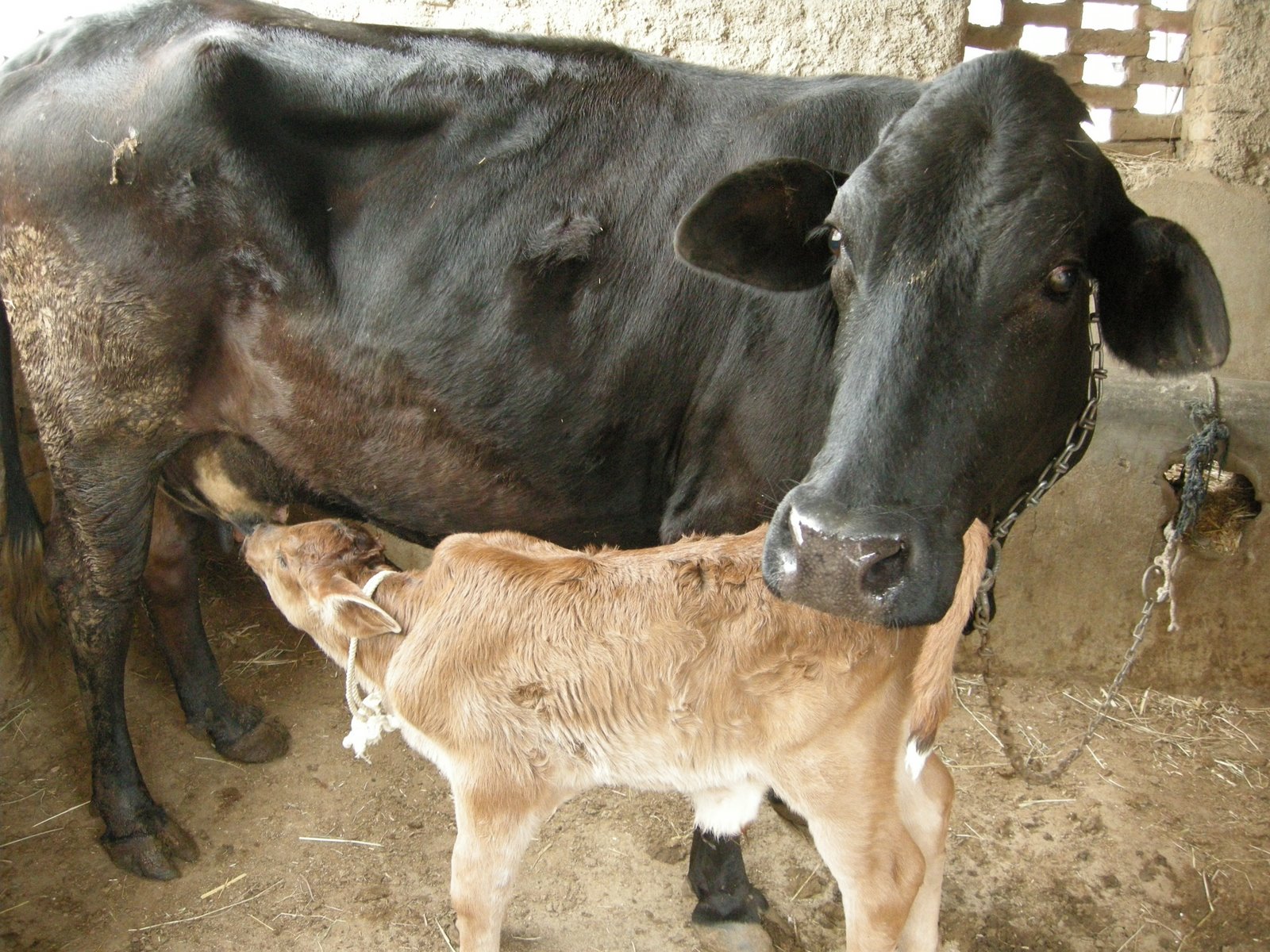 They are warm blooded...
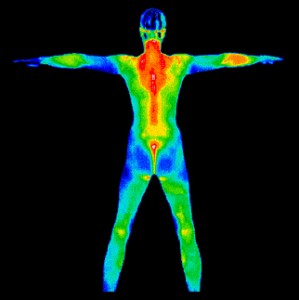 2) Reptiles
How can we tell if an animal is a reptile?
They have scales, not fur...
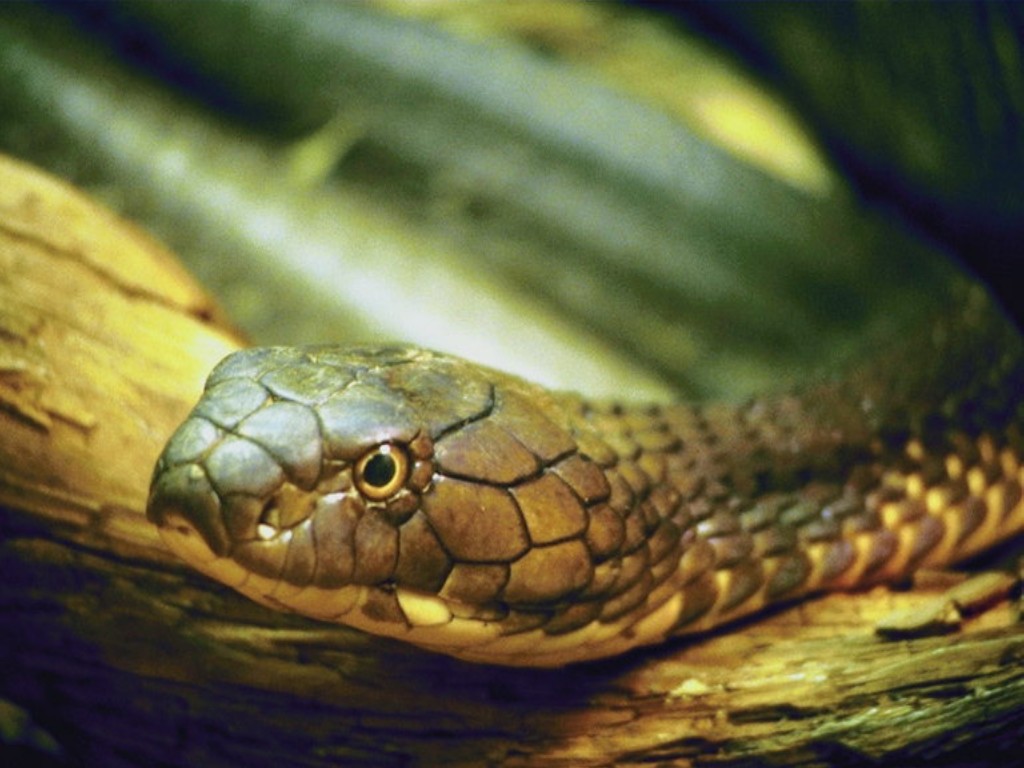 They have dry skin...
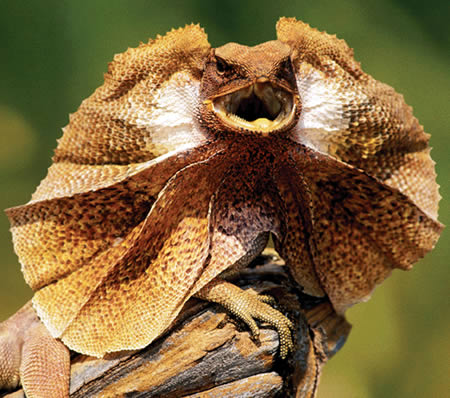 They usually lay eggs...
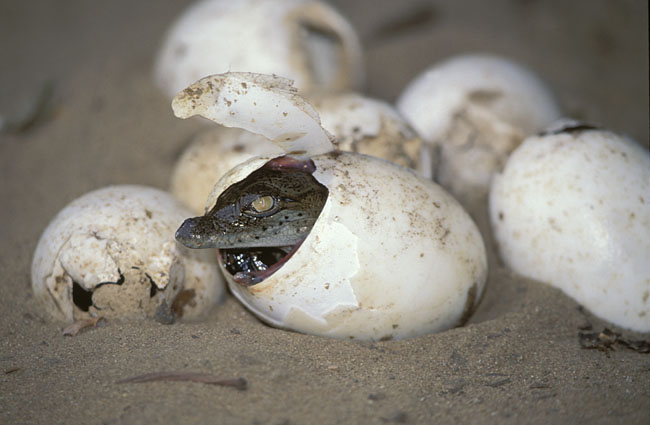 They are cold blooded...
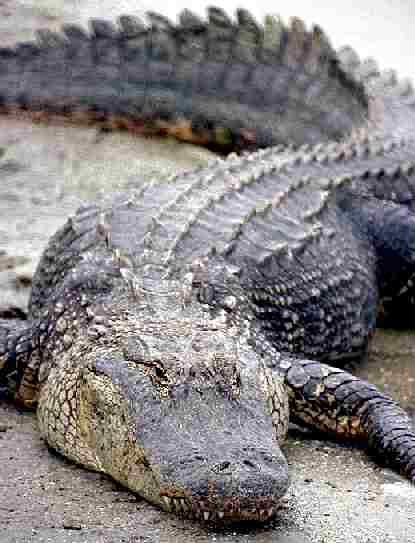 3) Birds
How can we tell an animal is a bird?
They have feathers 
and wings...
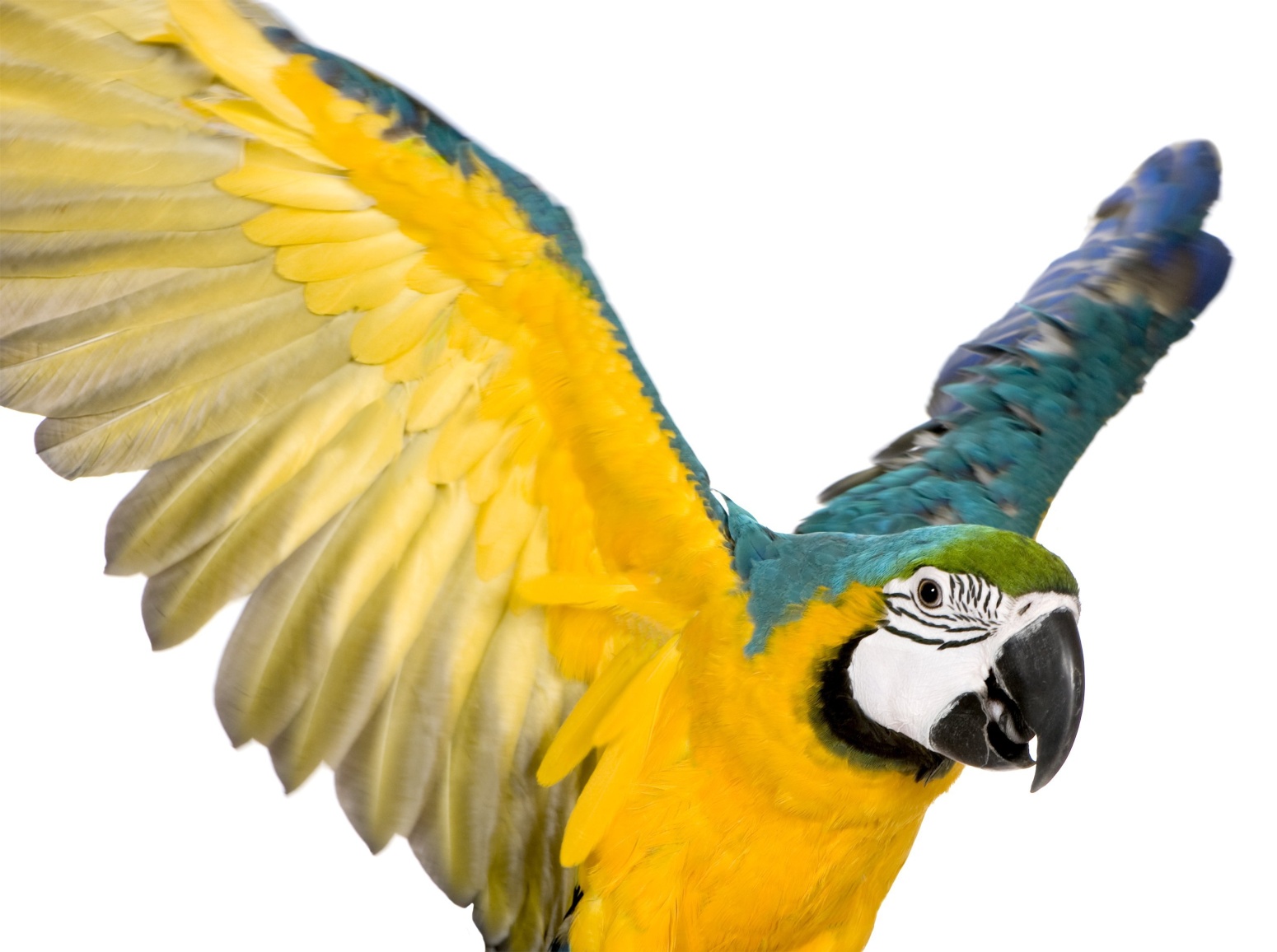 They lay eggs...
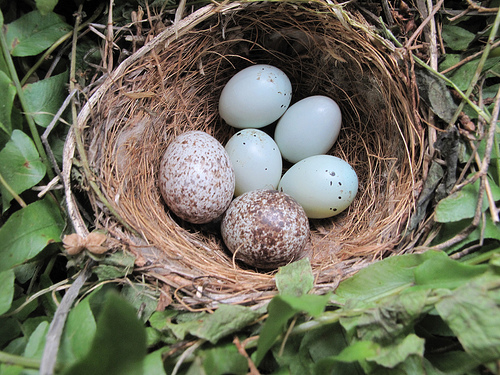 They are warm blooded...
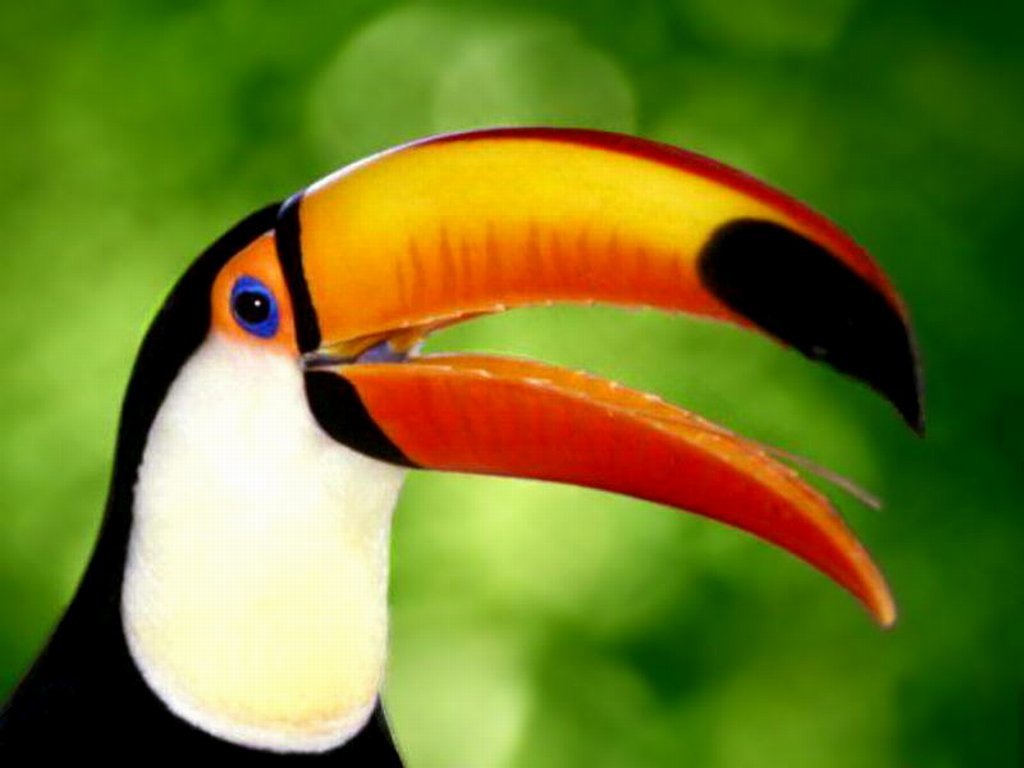 4) Amphibians
How do we know if an animal is an amphibian?
They live on land and water...
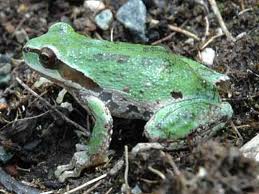 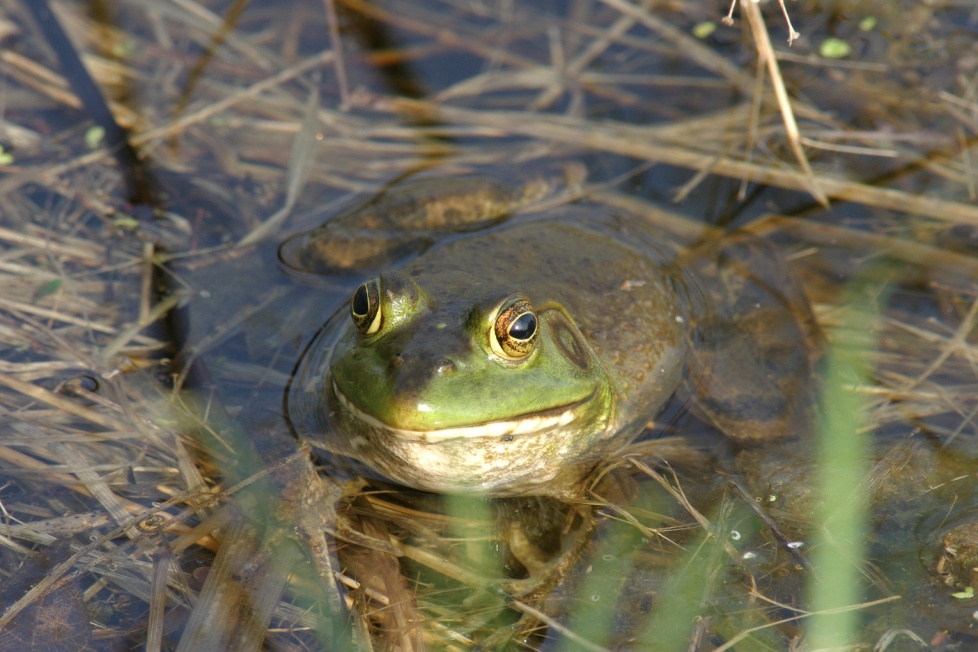 They are cold blooded...
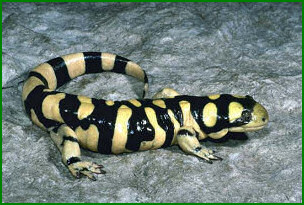 They lay eggs...
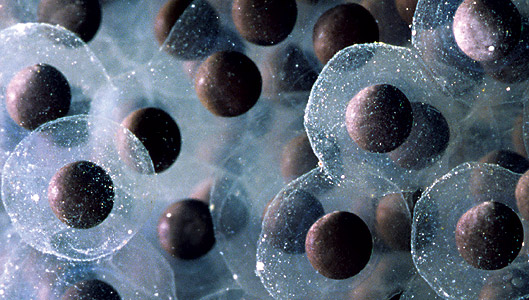 They have moist skin and webbed feet...
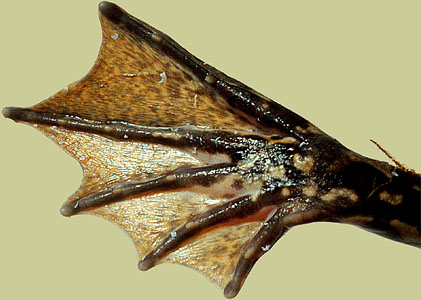 5) Fish
How do we know if an animal is a fish?
They breathe under water using gills...
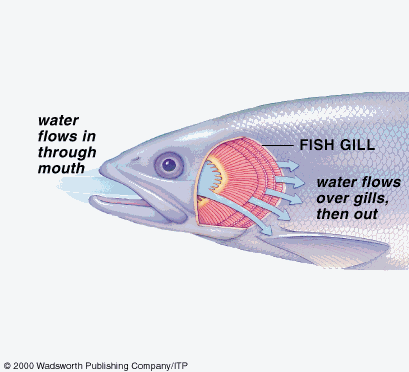 They have scales 
and fins...
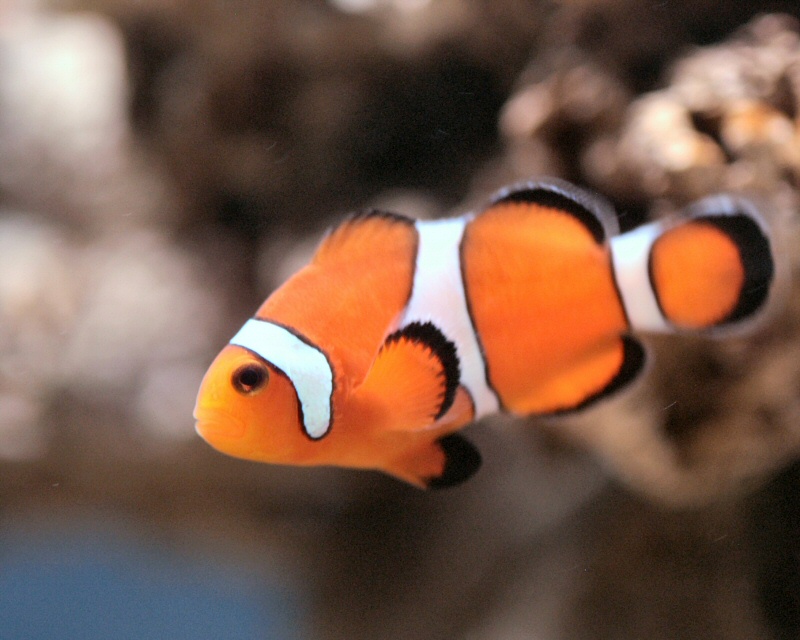 They lay eggs...
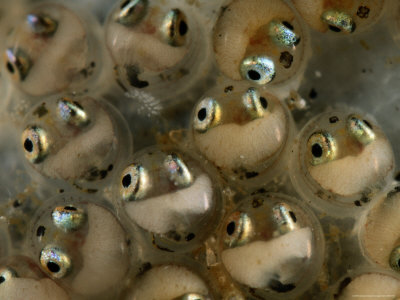 They are cold blooded...
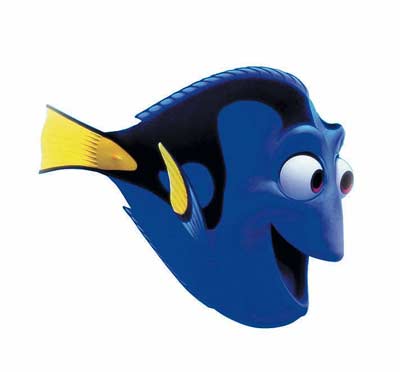 5) Invertebrates
How do we know if an animal is an invertebrate?
They don’t have a backbone…
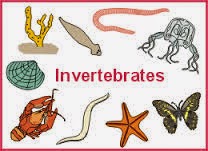 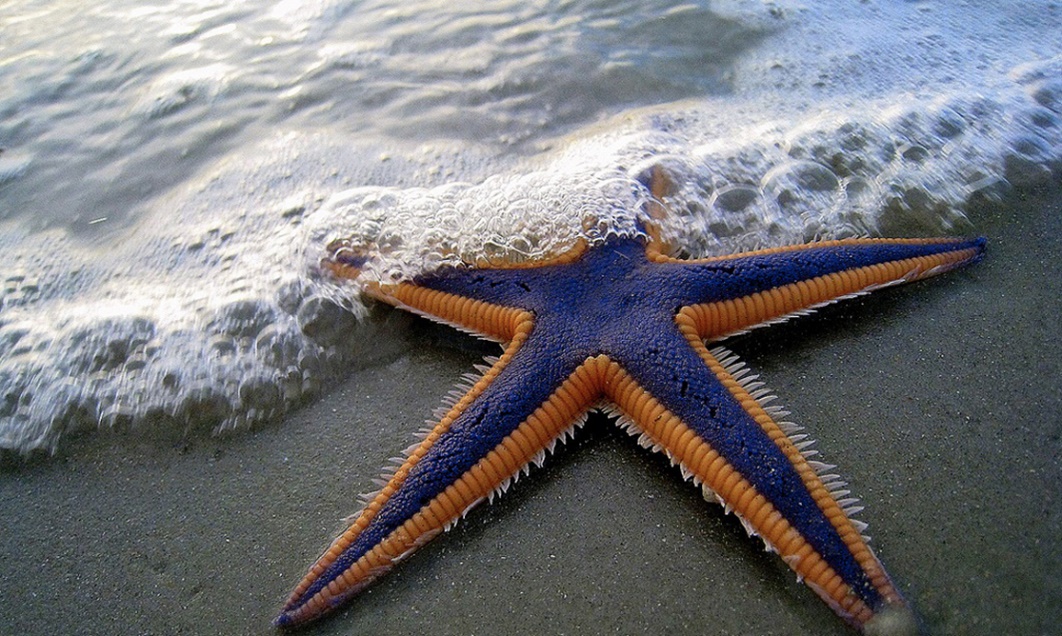 Some have soft bodies…
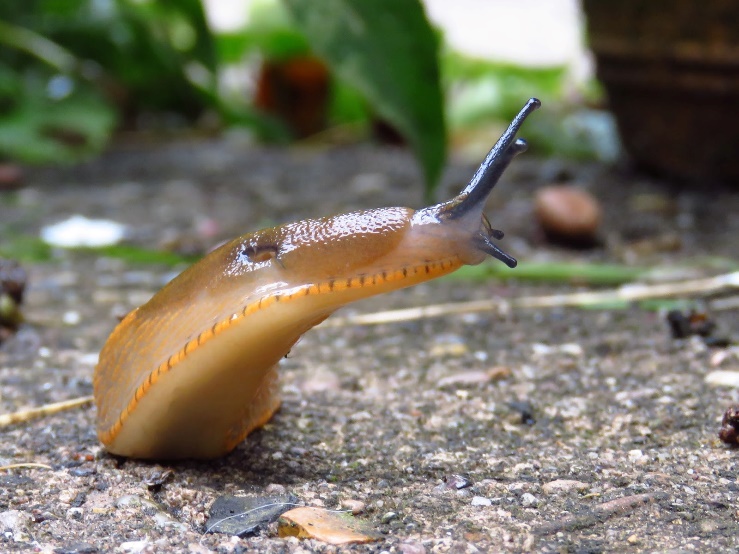 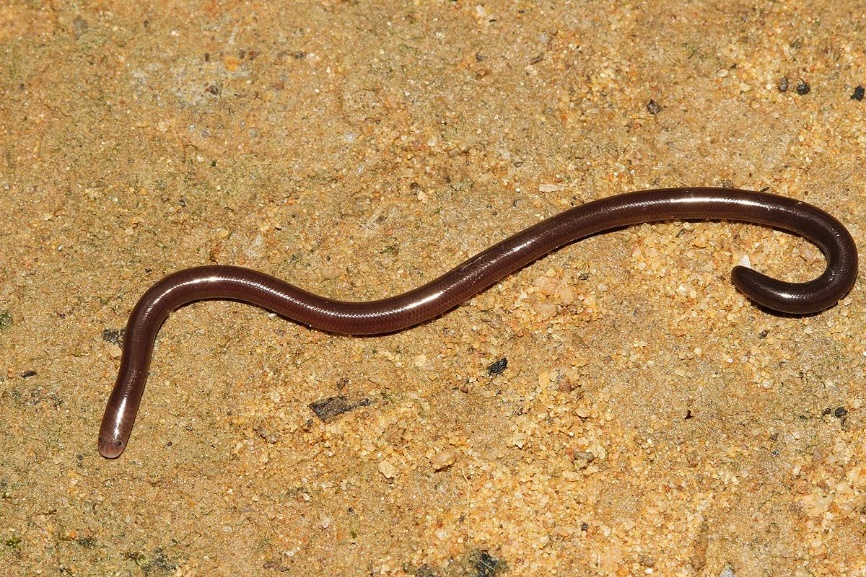 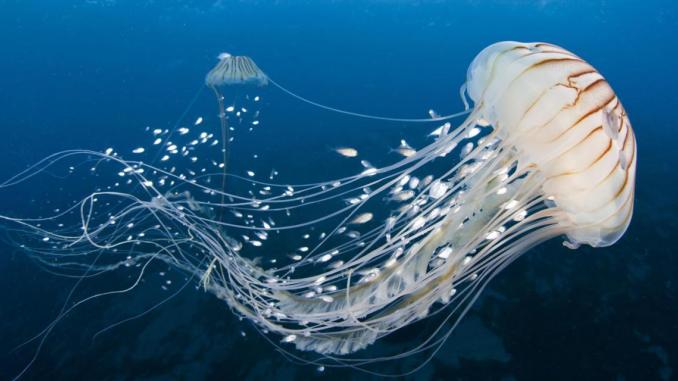 Some have a hard body…
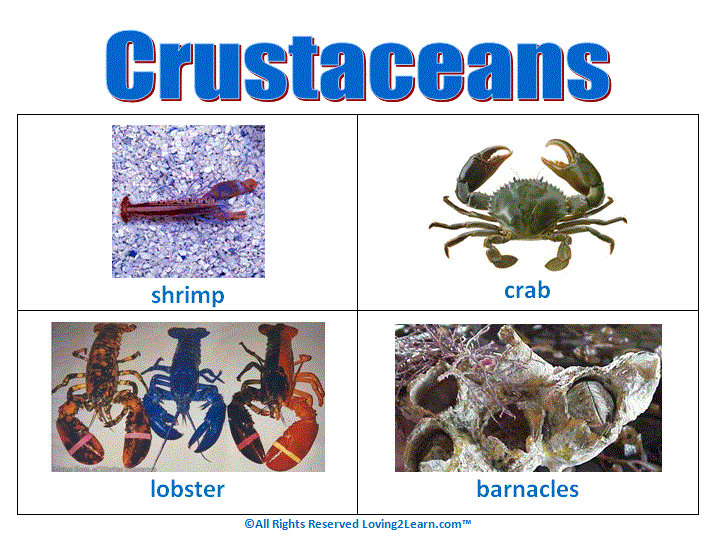 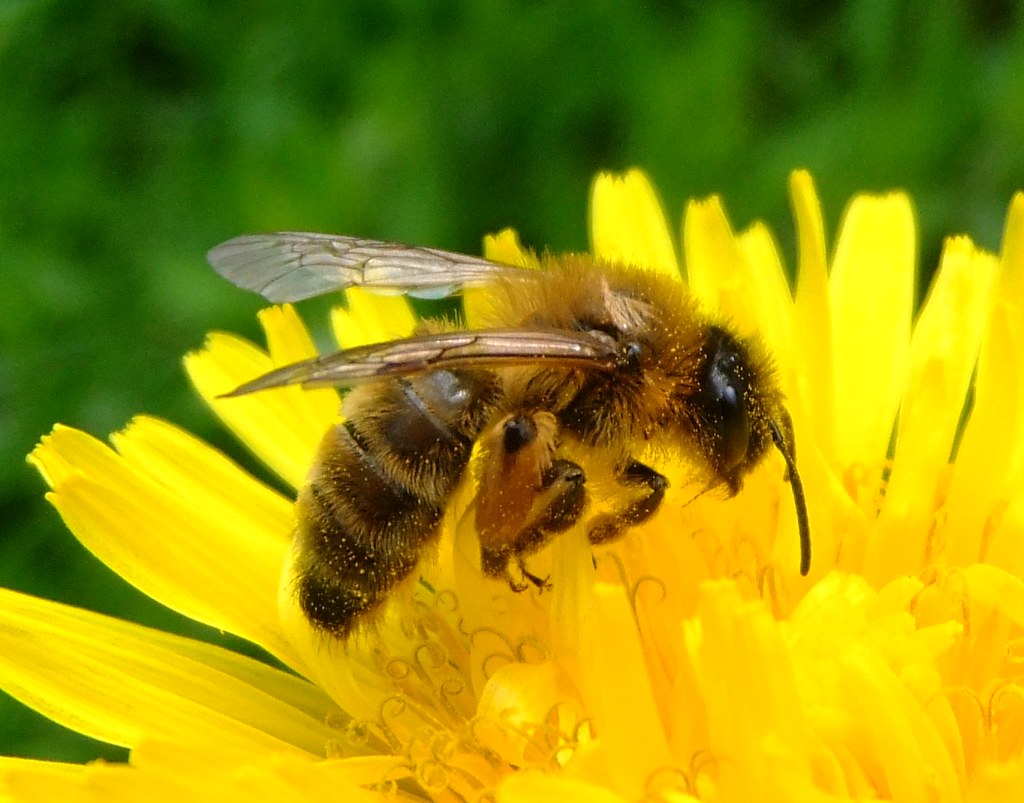 They lay eggs…
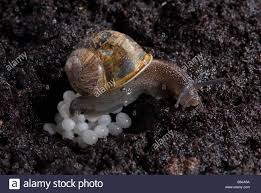 They are cold blooded…
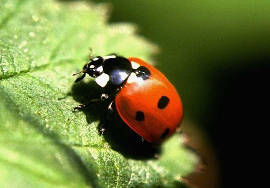 What types of animals are these?...
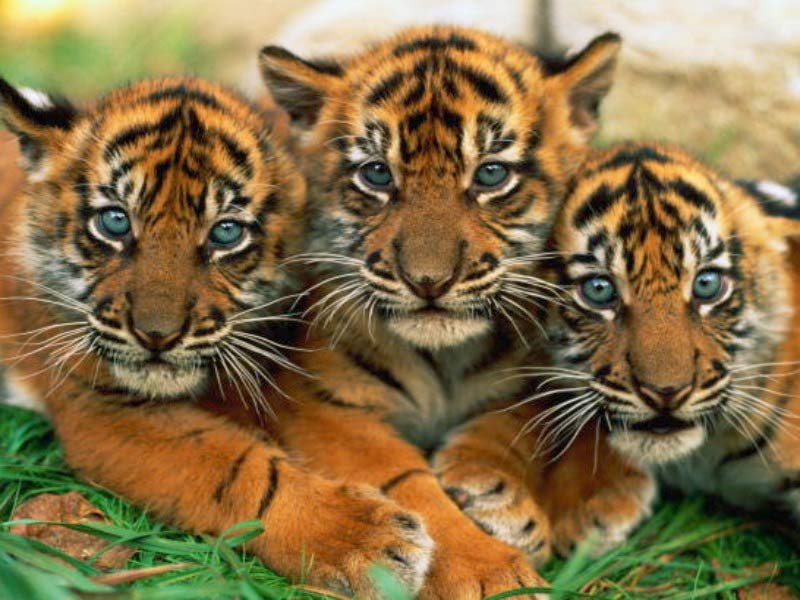 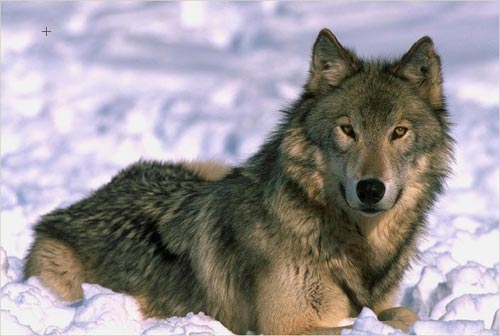 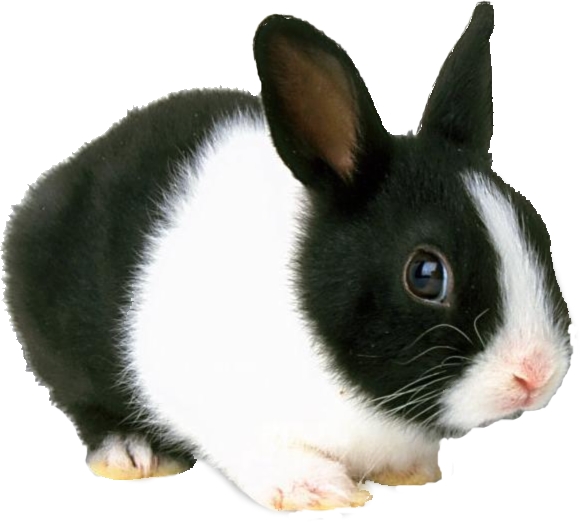 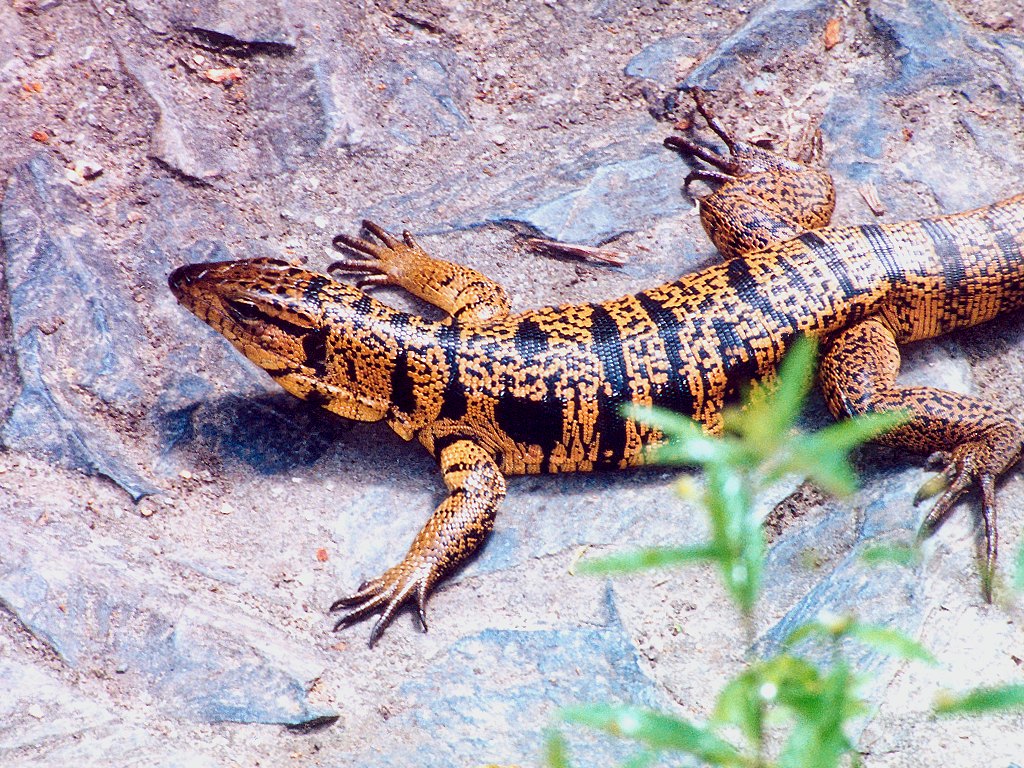 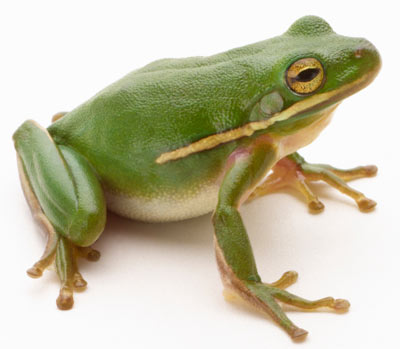 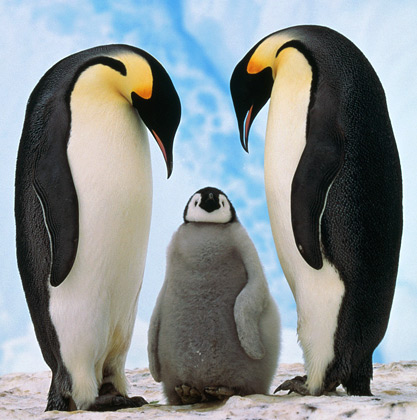 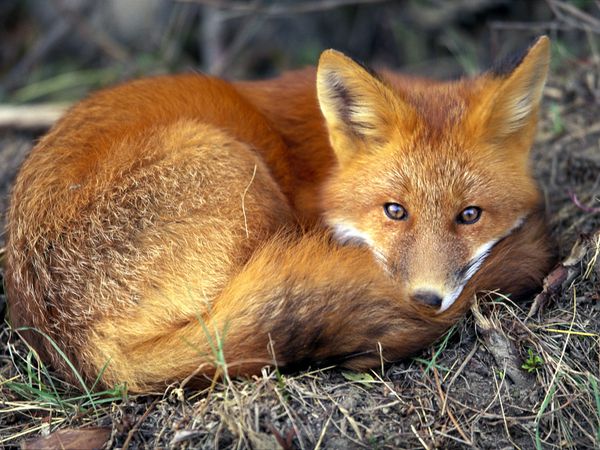 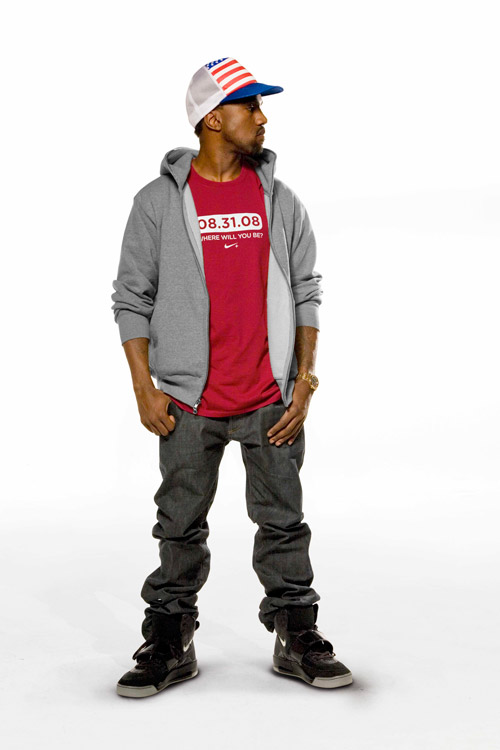 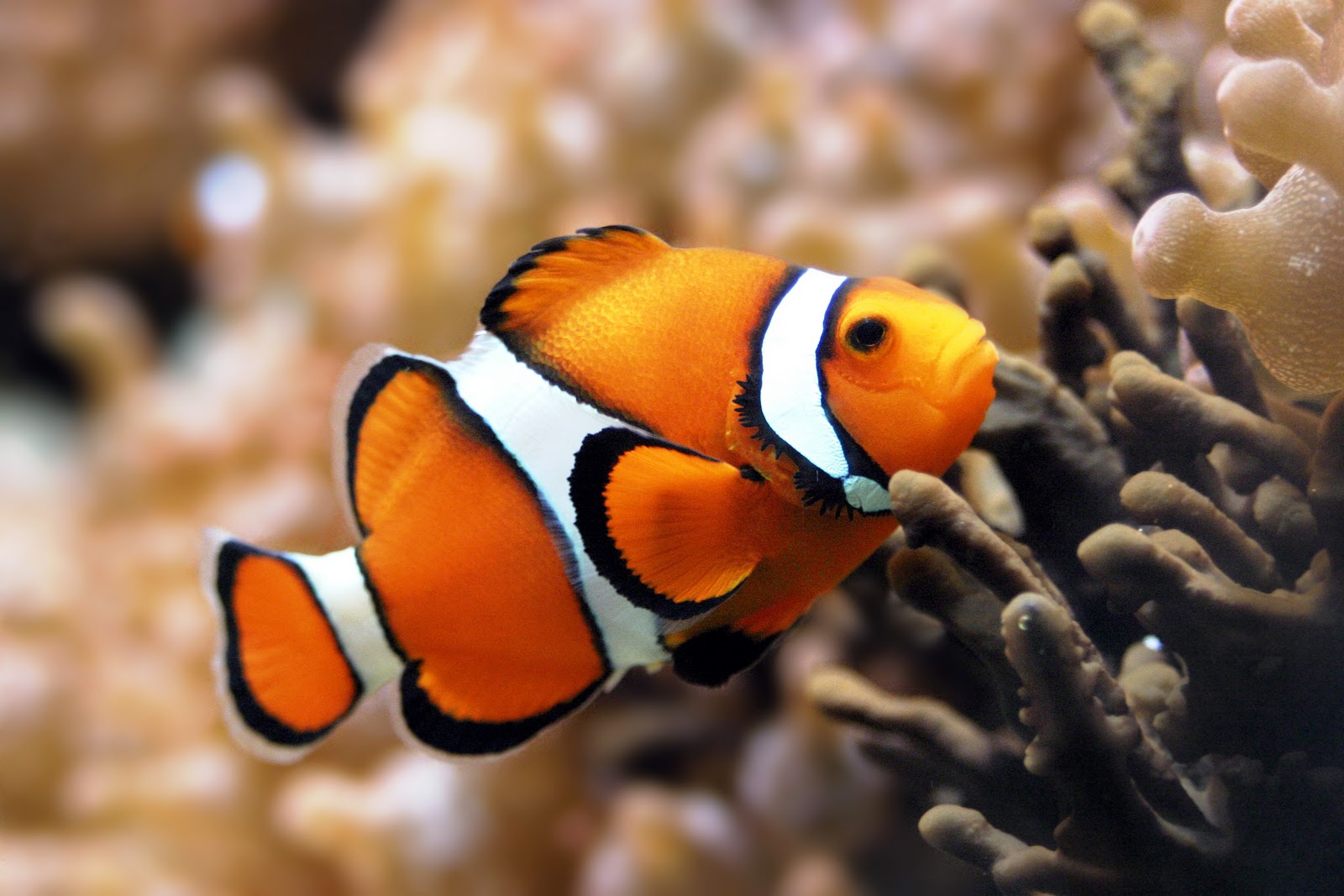 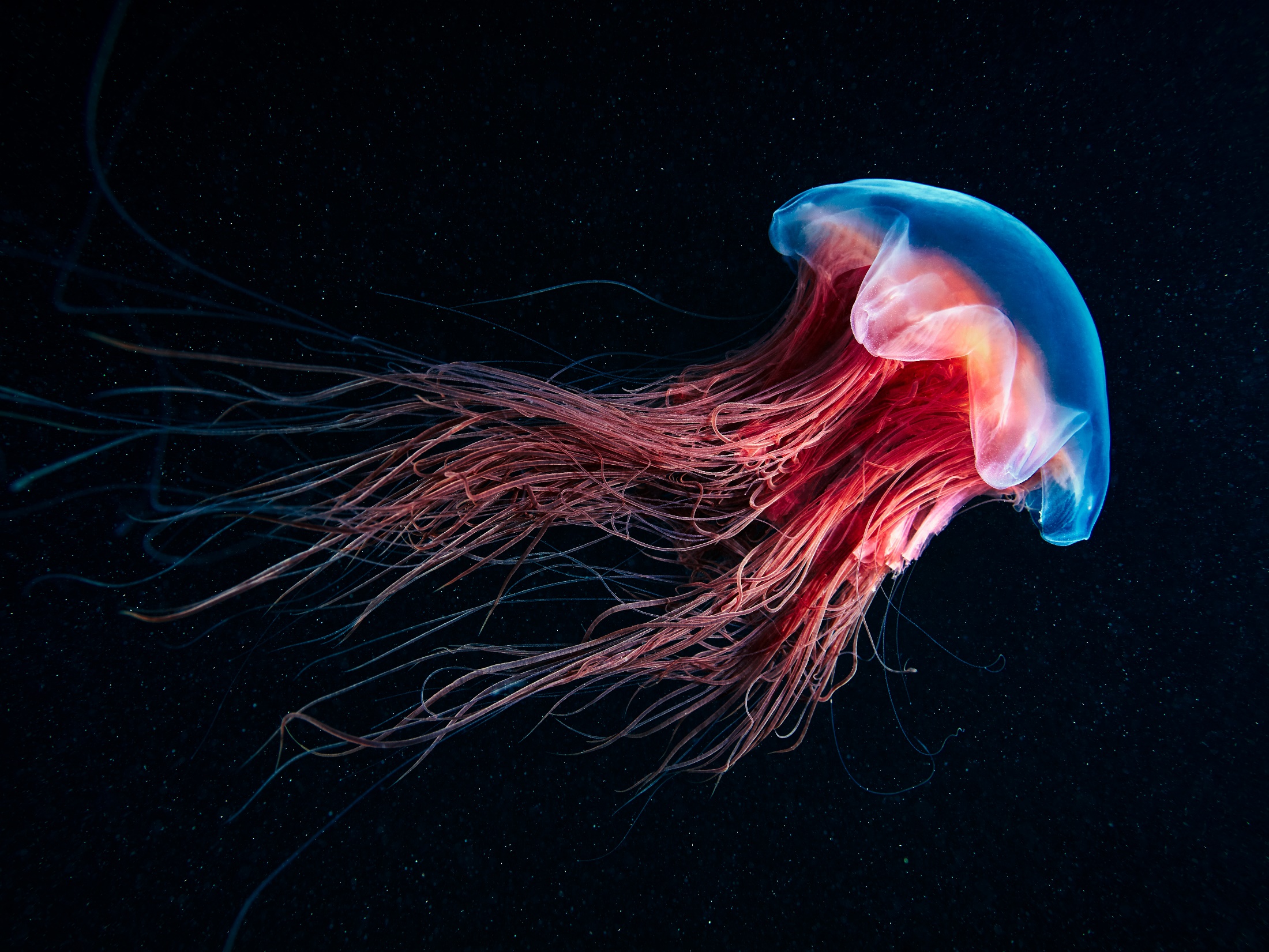 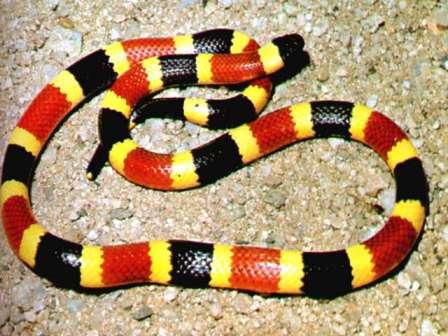 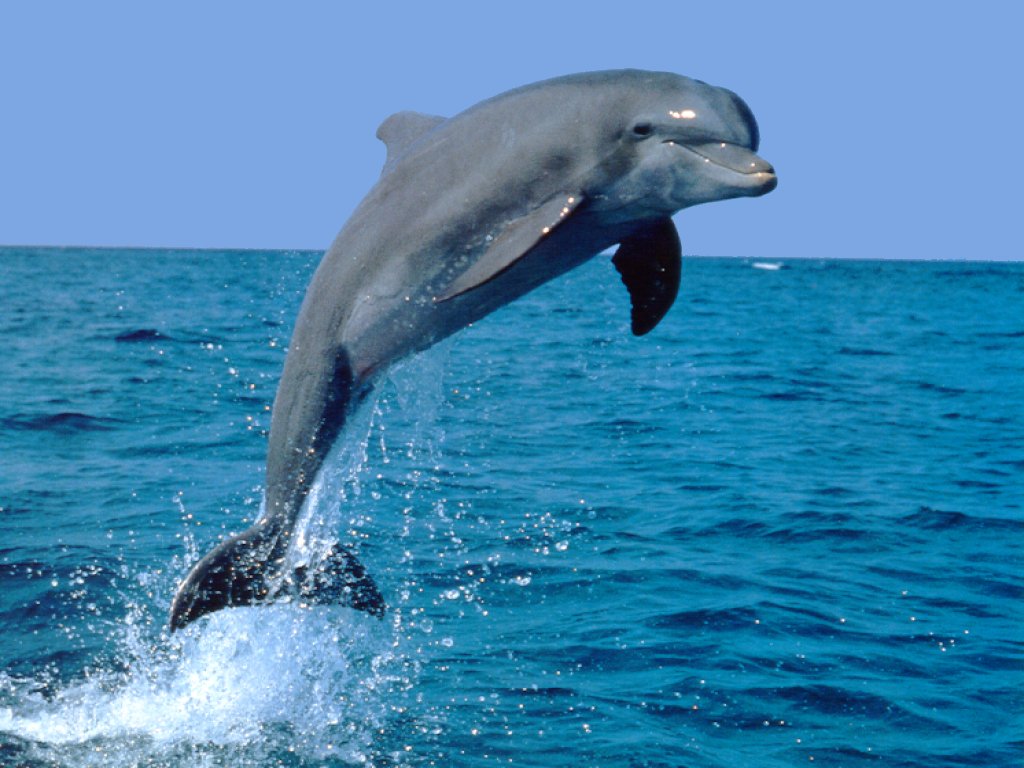 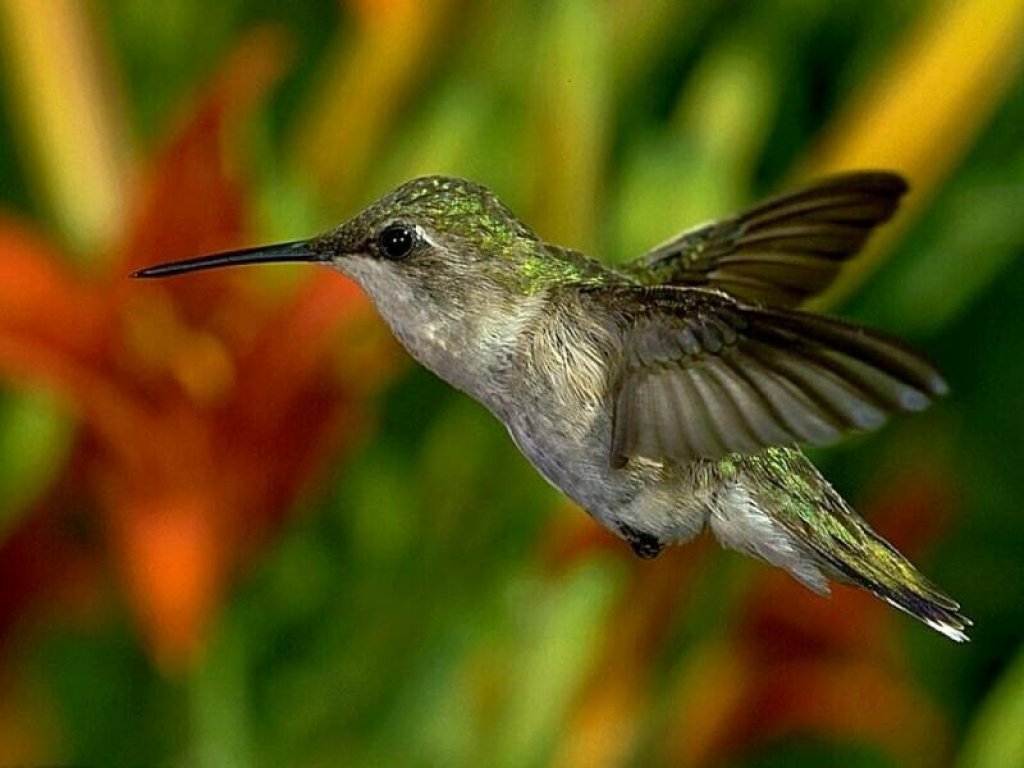 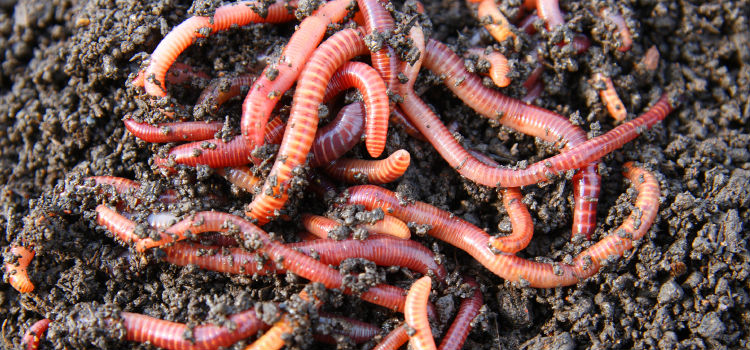 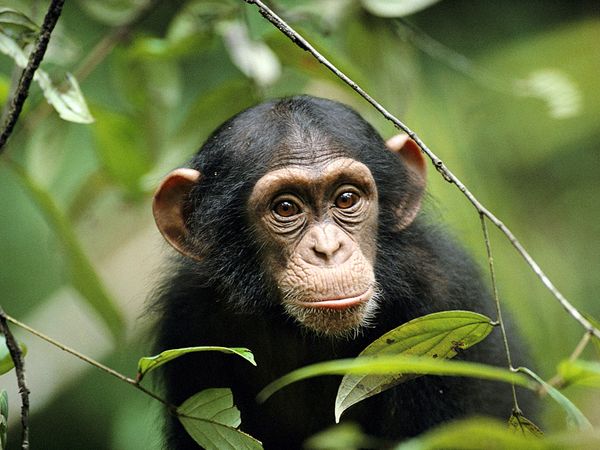 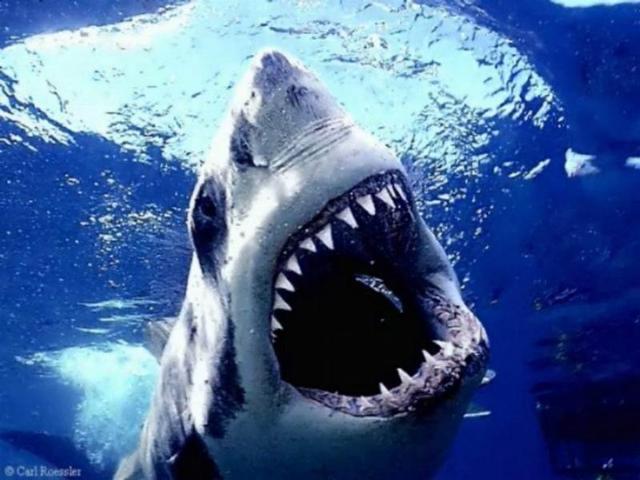 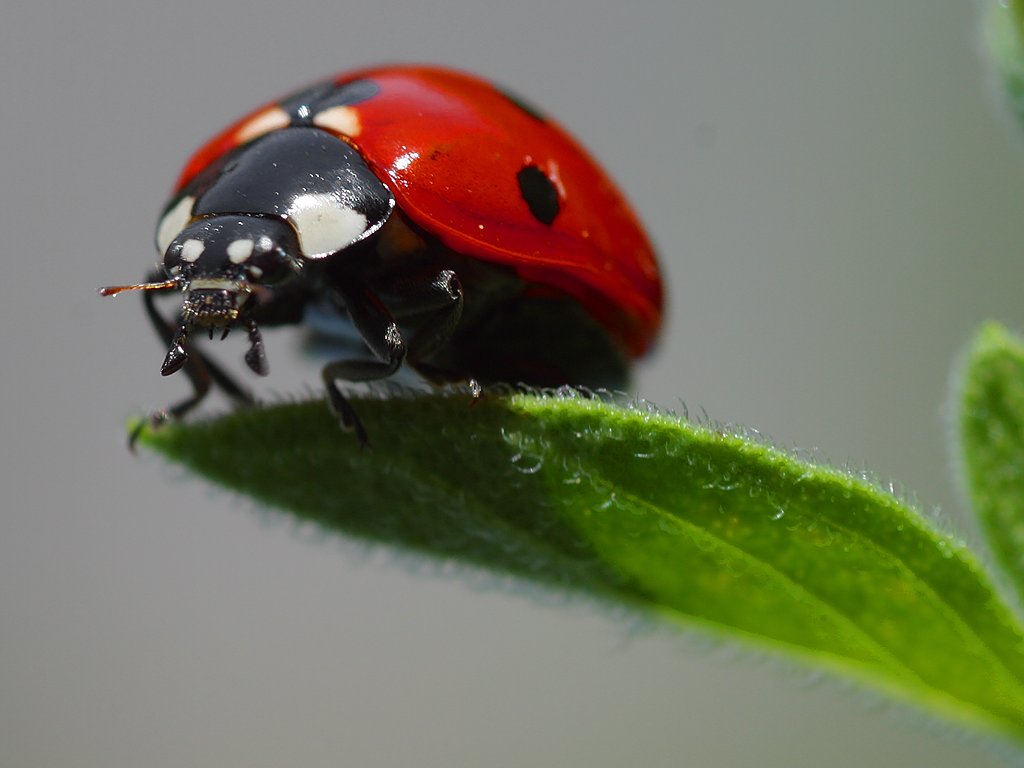